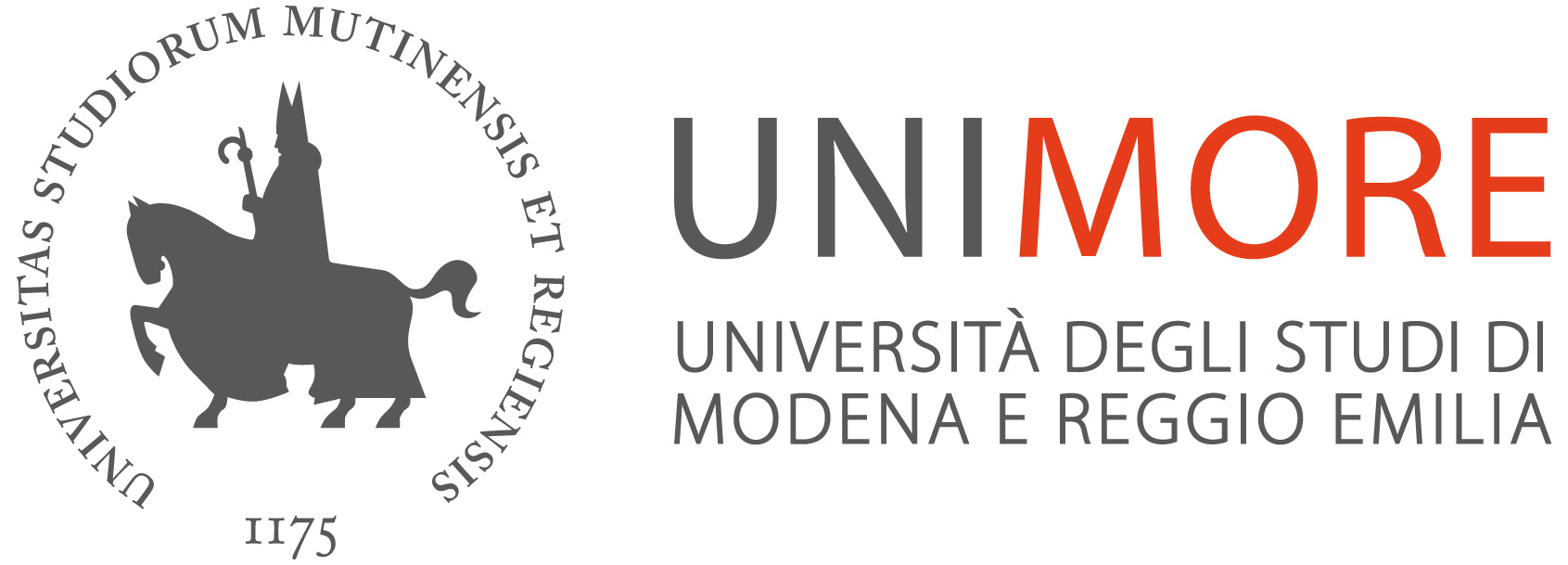 Aspetti amministrativi del  tirocinio del corso di laurea magistrale in Scienze PedagogicheOrientamento al lavoro e al tirocinio  - 7 novembre 2024
Dott.ssa Maria Varga
Responsabile dell’Ufficio Stage
Nozioni importanti sul tirocinio
Esperienza formativa professionalizzante, ma non è un rapporto di lavoro

Durata di 100 ore (pari a 8 cfu)

Facoltativo

In sostituzione del tirocinio si riconoscono solamente le attività svolte nell’ambito del Servizio Civile Nazionale

Non sono previsti riconoscimenti dell’attività lavorativa svolta abitualmente
07/11/2024
Aspetti amministrativi del tirocinio SPED –    Dott.ssa Maria Varga
2
Finalità
Affiancamento-shadowing del pedagogista/coordinatore pedagogico nell’ambito delle sue differenti attività quotidiane con obiettivi di:

Conoscenza del ruolo e delle funzioni svolte dal pedagogista/coordinatore pedagogico nell’ambito del servizio e servizi in ci opera

Conoscenza del progetto e delle caratteristiche organizzative del servizio/servizi coordinati dal pedagogista/coordinatore pedagogico.
07/11/2024
Aspetti amministrativi del tirocinio SPED –    Dott.ssa Maria Varga
3
Figure di riferimento
Soggetto promotore: UNIMORE

Ufficio Stage – Tutor organizzativo

Tutor accademico o scientifico

Soggetto ospitante

Tutor aziendale
07/11/2024
Aspetti amministrativi del tirocinio SPED –    Dott.ssa Maria Varga
4
Documenti
Convenzione 
valida per la realizzazione di numerosi tirocini                                       nell’arco di 3 anni della sua validità

Progetto formativo 
individuale per ogni tirocinante
07/11/2024
Aspetti amministrativi del tirocinio SPED –    Dott.ssa Maria Varga
5
Piattaforma Tirocini
Gli studenti devono registrarsi all’Almalaurea: http://www2.almalaurea.it/cgi-asp/info/aiuto/faq.aspx?categoria=1&domanda=1&tipolau=L&ateneo=70017&datalau=3/2030

Per le aziende (convenzionate o no)  link alla piattaforma Placement:
http://www.orientamento.unimore.it/site/home/orientamento-al-lavoro-e-placement/aziende-ed-enti/articolo90046413.html


	Le aziende devono :
 	- (eventualmente) registrarsi,
	- (eventualmente) stipulare la convenzione con UNIMORE, 
	- inserire il progetto formativo
07/11/2024
Aspetti amministrativi del tirocinio SPED –    Dott.ssa Maria Varga
6
Strutture convenzionate
https://placement.unimore.it/it/lau/lau_aziendeconvenzionate/
07/11/2024
Aspetti amministrativi del tirocinio SPED –    Dott.ssa Maria Varga
7
Corso di formazione alla sicurezza sul lavoro
Lo studente deve frequentare e superare 
i Moduli 1 + 2  del corso offerto sul portale:
http://dolly.sicurezza.unimore.it

stampare l’Attestato, e presentarlo all’azienda ospitante
07/11/2024
Aspetti amministrativi del tirocinio SPED –    Dott.ssa Maria Varga
8
Contatti
Ufficio Stage : Dott.ssa Maria Varga
Mail:  stage.educazione@unimore.it				   

Ricevimento previo appuntamento concordato per email
07/11/2024
Aspetti amministrativi del tirocinio SPED –    Dott.ssa Maria Varga
9